OCJ ANNUAL PERFORMANCE PLAN (2016/17 FINANCIAL YEAR)
PRESENTATION TO THE PORTFOLIO COMMITTEE ON JUSTICE AND CORRECTIONAL SERVICESDate: 06 April 2016
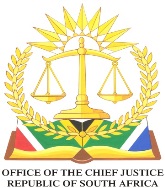 OFFICE OF THE CHIEF JUSTICE
REPUBLIC OF SOUTH AFRICA
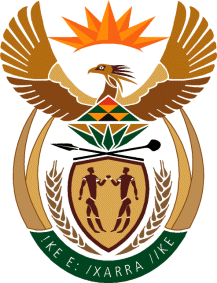 1
PRESENTATION OUTLINE
Introduction
Purpose of the presentation
Legislative requirements and prescripts
Vision, Mission and Values
Mandate of the OCJ
Strategic goals
Contribution to the NDP
Contribution to the MTSF
Programmes and sub-programmes plans (2016/17)
Programme 1: Administration
Programme 2: Judicial Support and Court Administration
Programme 3 Judicial Education and Research 
Summary of OCJ budget for the 2016 MTEF
Key strategic risks
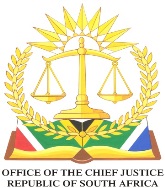 OFFICE OF THE CHIEF JUSTICE
REPUBLIC OF SOUTH AFRICA
2
PURPOSE
To present the OCJ APP for 2016/17 to the Portfolio Committee on Justice and Correctional Services.
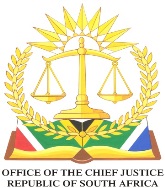 OFFICE OF THE CHIEF JUSTICE
REPUBLIC OF SOUTH AFRICA
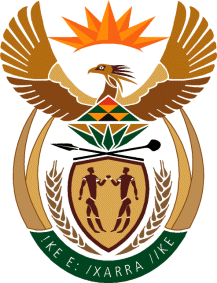 3
LEGISLATIVE REQUIREMENTS AND PRESCRIPTS
Section 92 (2 & 3)  of the Constitution
Treasury Regulations 5 and 30 issued in terms of the PFMA, 1999
Public Service Regulations (2001), Part IIIB. 1 
National Treasury Framework for Strategic Plans and Annual Performance Plans (2010)
Framework for Managing Programme Performance Information (2007)
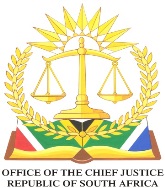 OFFICE OF THE CHIEF JUSTICE
REPUBLIC OF SOUTH AFRICA
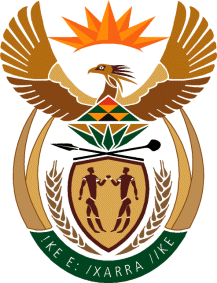 4
VISION, MISSION AND VALUES
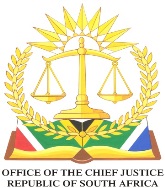 OFFICE OF THE CHIEF JUSTICE
REPUBLIC OF SOUTH AFRICA
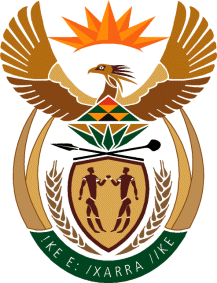 5
MANDATE
The mandate of the Office of the Chief Justice (OCJ) is to support the Chief Justice in executing administrative and judicial powers and duties as Head of the Judiciary and Head of the Constitutional Court as determined by the MPSA in 2010. 
Functions: 
To provide and coordinate legal and administrative support to the Chief Justice; 
To provide communication and relationship management services and inter-governmental and international coordination; 
To develop courts administration policy, norms and standards; 
To support the development of Judicial policy, norms and standards;
(As approved by Cabinet Decision, 18 September 2014 & determined by MPSA, 2015)
To support the Judicial function of the Superior Courts;
To support the Judicial Service Commission in the execution of its mandate; 
To support South African Judicial Education Institute  in the execution of its mandate; and  
To administer Judges’ Remuneration and Conditions of Employment Act
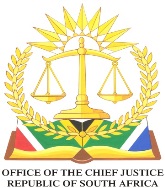 OFFICE OF THE CHIEF JUSTICE
REPUBLIC OF SOUTH AFRICA
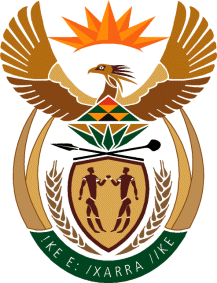 6
STRATEGIC GOALS
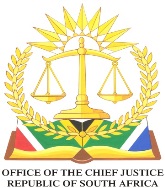 OFFICE OF THE CHIEF JUSTICE
REPUBLIC OF SOUTH AFRICA
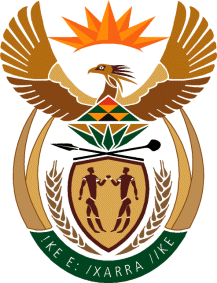 7
CONTRIBUTION TO THE NDP
The OCJ supports the Judiciary in its contribution to Chapter 14 of the NDP
Promoting Accountability and Fighting Corruption through strengthening the judicial governance and the rule of law as follows:
 
Accelerate reforms to implement a Judiciary- led court administration
Ensure an efficient court system
Reduce court administration inefficiencies
Ensure access to justice
Ensure judicial accountability
Provide training to the Judiciary through SAJEI
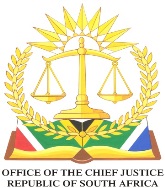 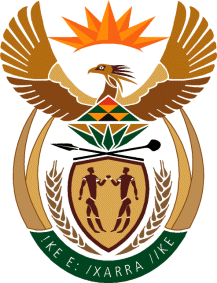 OFFICE OF THE CHIEF JUSTICE
REPUBLIC OF SOUTH AFRICA
8
CONTRIBUTION TO THE MTSF
Outcome 3: All People in South Africa are and feel safe
Sub-outcome 2: An Efficient and Effective Criminal Justice system. 
Indicators 
Percentage of cases that are on the roll for more than 12 months in High Courts
Percentage of criminal cases finalized with verdicts in the High Courts 

Outcome 12: An efficient, effective development orientated public service. 
Indicators: Percentage of funded vacant posts filled
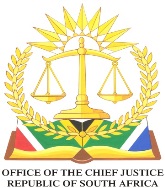 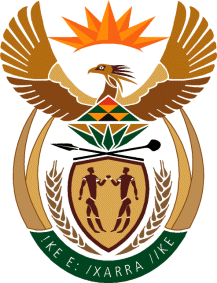 OFFICE OF THE CHIEF JUSTICE
REPUBLIC OF SOUTH AFRICA
9
OCJ PROGRAMMES AND SUB-PROGRAMMES PLANS (2016/17)
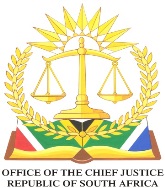 OFFICE OF THE CHIEF JUSTICE
REPUBLIC OF SOUTH AFRICA
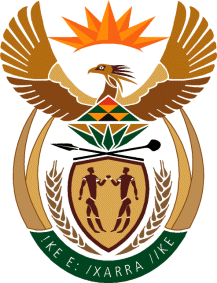 10
PROGRAMME 1: ADMINISTRATION
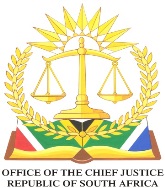 OFFICE OF THE CHIEF JUSTICE
REPUBLIC OF SOUTH AFRICA
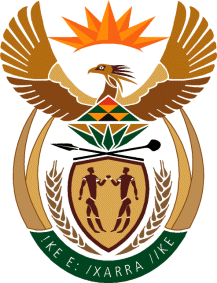 11
PROGRAMME DESCRIPTION
Purpose
Provide strategic leadership, management and support services to the department.

The programme consists of the following sub-programmes:  
Management provides administrative, planning, monitoring, evaluation and reporting functions necessary to ensure effective functioning of the Department.  

Corporate Services provides an integrated Human Resources Management (HRM), Information & Communication Technology, Security Management and Communication support services to the Judiciary and the department.  

Finance Administration provides overall financial, asset and supply chain management services to the Judiciary and the department.

Internal Audit and Risk Management provides overall internal audit and risk management services to the department and the superior courts.

Office Accommodation provides for acquisition of office accommodation for the department.
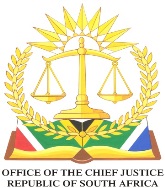 OFFICE OF THE CHIEF JUSTICE
REPUBLIC OF SOUTH AFRICA
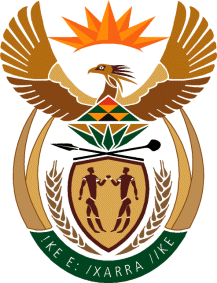 12
STRATEGIC OBJECTIVE INDICATORS – PRG 1
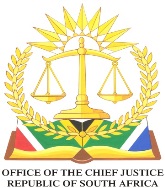 OFFICE OF THE CHIEF JUSTICE
REPUBLIC OF SOUTH AFRICA
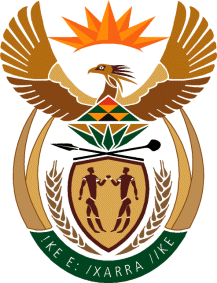 13
STRATEGIC OBJECTIVE INDICATORS – PRG 1
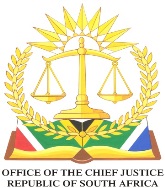 OFFICE OF THE CHIEF JUSTICE
REPUBLIC OF SOUTH AFRICA
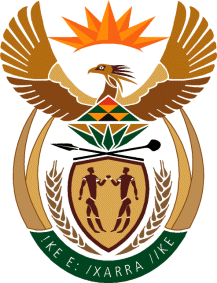 14
PROGRAMME PERFORMANCE INDICATORS- PRG 1
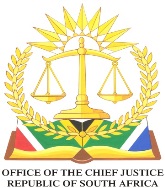 OFFICE OF THE CHIEF JUSTICE
REPUBLIC OF SOUTH AFRICA
15
PROGRAMME PERFORMANCE INDICATORS – PRG 1
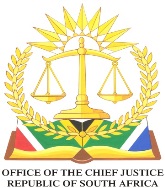 OFFICE OF THE CHIEF JUSTICE
REPUBLIC OF SOUTH AFRICA
16
PROGRAMME PERFORMANCE INDICATORS – PRG 1
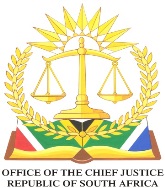 OFFICE OF THE CHIEF JUSTICE
REPUBLIC OF SOUTH AFRICA
17
PROGRAMME PERFORMANCE INDICATORS – PRG 1
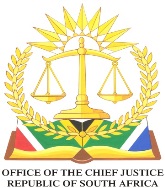 OFFICE OF THE CHIEF JUSTICE
REPUBLIC OF SOUTH AFRICA
18
PROGRAMME 2: JUDICIAL SUPPORT AND COURT ADMINISTRATION
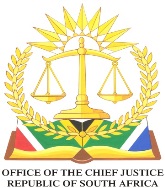 OFFICE OF THE CHIEF JUSTICE
REPUBLIC OF SOUTH AFRICA
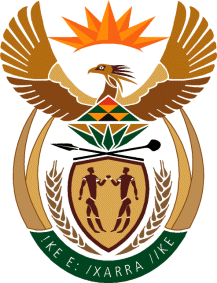 19
PROGRAMME DESCRIPTION
Purpose
Provide judicial support and court administration services to the Superior Courts, including secretariat and administrative support services to the Judicial Service Commission.  
Description
The programme consists of the following sub-programmes:  
Administration of Superior Courts provides administrative and technical support to the Superior Courts, monitor the overall performance of the Superior Courts, and enhance judicial stakeholder relations.   
Judicial Service Commission provides secretariat and administrative support services to the Judicial Service Commission to effectively perform their constitutional and legislative mandates.   
Constitutional Court adjudicates on constitutional matters and any other matter that is of general public importance.
Supreme Court of Appeal adjudicates appeals in any matters arising from the High Court of South Africa or a court of a status similar to the High Court. 
High Courts adjudicate and provide resolutions on criminal and civil disputes and hear any appeals from the lower courts. 
 Specialised Courts adjudicate over various types of matters excluded from the jurisdiction of the Divisions of High Courts and Magistrate Courts. These include adjudication on labour, land, electoral and competition matters.
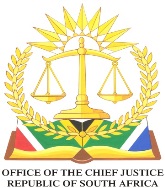 OFFICE OF THE CHIEF JUSTICE
REPUBLIC OF SOUTH AFRICA
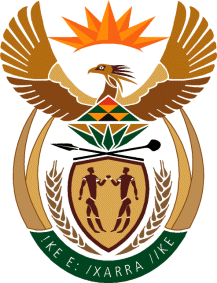 20
PROGRAMME DESCRIPTION
Performance Information for this Programme is informed by:
The Constitution of the Republic of South Africa, 1996
Superior Courts Act, 2013 (Act No. 10 of 2013)
Judicial Service Commission Act, 1994 (Act 9 of 1994)
Norms and Standards for the performance of Judicial functions
Chapter 14 of the NDP: Promoting Accountability and Fighting Corruption (Strengthening the judicial governance and the rule of law)
Medium-Term Strategic Framework (2014 – 2019)
Outcome 3: All people in South Africa are and feel safe
Sub-Outcome 2: An Efficient and Effective Criminal Justice system
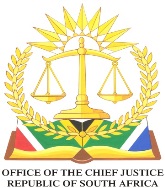 OFFICE OF THE CHIEF JUSTICE
REPUBLIC OF SOUTH AFRICA
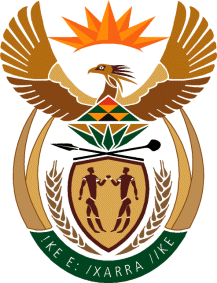 21
STRATEGIC OBJECTIVE INDICATORS – PRG 2
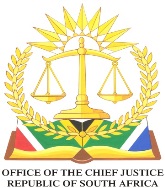 OFFICE OF THE CHIEF JUSTICE
REPUBLIC OF SOUTH AFRICA
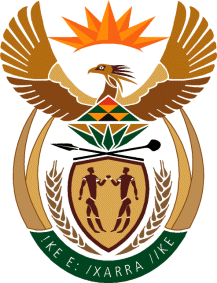 22
STRATEGIC OBJECTIVE INDICATORS – PRG 2
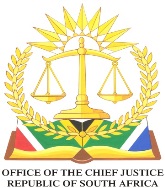 OFFICE OF THE CHIEF JUSTICE
REPUBLIC OF SOUTH AFRICA
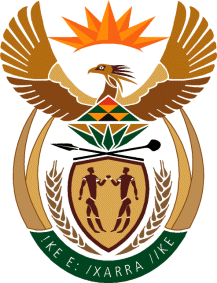 23
PROGRAMME PERFORMANCE INDICATORS – PRG 2
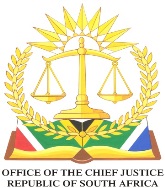 OFFICE OF THE CHIEF JUSTICE
REPUBLIC OF SOUTH AFRICA
24
PROGRAMME PERFORMANCE INDICATORS – PRG 2
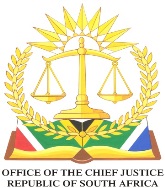 OFFICE OF THE CHIEF JUSTICE
REPUBLIC OF SOUTH AFRICA
25
PROGRAMME 3: JUDICIAL EDUCATION AND RESEARCH
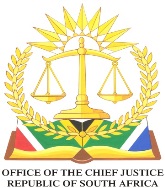 OFFICE OF THE CHIEF JUSTICE
REPUBLIC OF SOUTH AFRICA
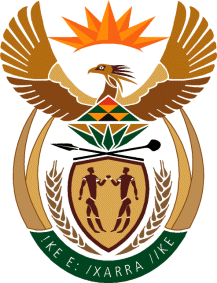 26
PROGRAMME DESCRIPTION
Purpose
Provide education programmes to Judicial Officers, including policy development and research services for the optimal administration of justice.  

Description

The programme consists of the following sub-programmes:  
South African Judicial Education Institute (SAJEI) provides continuing judicial education for Judicial Officers and training of aspirant Judicial Officers.

Judicial Policy and Research provides advisory opinions on policy development, research and regulatory support services to enhance the functioning of the Judiciary.
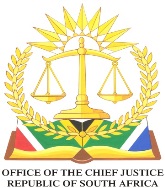 OFFICE OF THE CHIEF JUSTICE
REPUBLIC OF SOUTH AFRICA
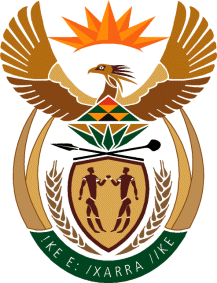 27
PROGRAMME DESCRIPTION
Performance Information for this Programme is informed by:

Superior Courts Act, 2013 (Act No. 10 of 2013)
Judicial Service Commission Act, 1994 (Act 9 of 1994)
South African Judicial Education Institute Act 14 of 2008
Chapter 14 of the NDP: Promoting Accountability and Fighting Corruption (Strengthening the judicial governance and the rule of law)
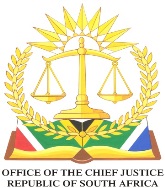 OFFICE OF THE CHIEF JUSTICE
REPUBLIC OF SOUTH AFRICA
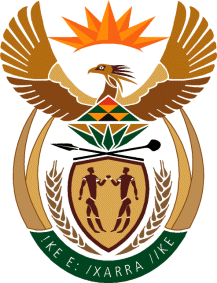 28
STRATEGIC OBJECTIVE INDICATORS – PRG 3
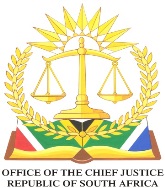 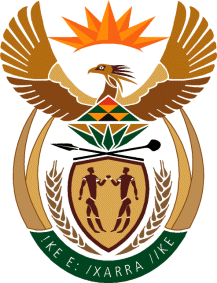 OFFICE OF THE CHIEF JUSTICE
REPUBLIC OF SOUTH AFRICA
29
STRATEGIC OBJECTIVE INDICATORS – PRG 3
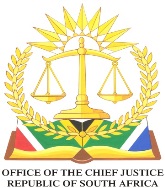 OFFICE OF THE CHIEF JUSTICE
REPUBLIC OF SOUTH AFRICA
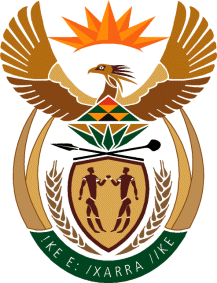 30
PROGRAMME PERFORMANCE INDICATORS – PRG 3
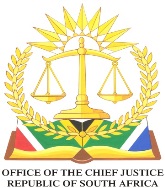 OFFICE OF THE CHIEF JUSTICE
REPUBLIC OF SOUTH AFRICA
31
PROGRAMME PERFORMANCE INDICATORS – PRG 3
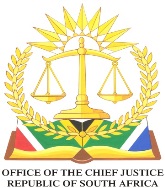 OFFICE OF THE CHIEF JUSTICE
REPUBLIC OF SOUTH AFRICA
32
STATISTICAL TABLE
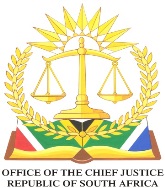 OFFICE OF THE CHIEF JUSTICE
REPUBLIC OF SOUTH AFRICA
33
STATISTICAL TABLE – PRG 2&3
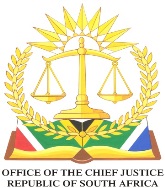 OFFICE OF THE CHIEF JUSTICE
REPUBLIC OF SOUTH AFRICA
34
STATISTICAL TABLE – PRG 2&3
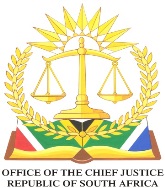 OFFICE OF THE CHIEF JUSTICE
REPUBLIC OF SOUTH AFRICA
35
SUMMARY OF 2016/17 BUDGET
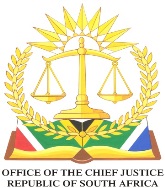 OFFICE OF THE CHIEF JUSTICE
REPUBLIC OF SOUTH AFRICA
36
2016 MTEF BUDGET PER PROGRAMME
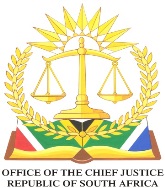 OFFICE OF THE CHIEF JUSTICE
REPUBLIC OF SOUTH AFRICA
37
2016 MTEF BUDGET PER ECONOMIC CLASSIFICATION
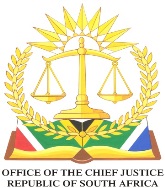 OFFICE OF THE CHIEF JUSTICE
REPUBLIC OF SOUTH AFRICA
38
KEY STRATEGIC RISKS
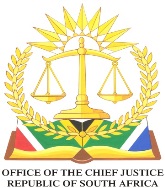 OFFICE OF THE CHIEF JUSTICE
REPUBLIC OF SOUTH AFRICA
39
KEY STRATEGIC RISKS
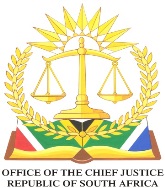 OFFICE OF THE CHIEF JUSTICE
REPUBLIC OF SOUTH AFRICA
40
THANK YOU
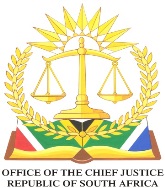 OFFICE OF THE CHIEF JUSTICE
REPUBLIC OF SOUTH AFRICA
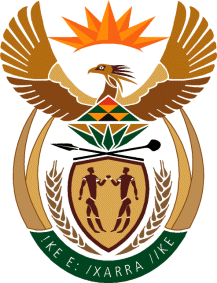 41